Открытое занятие по китайскому языку «饮食»
Учитель китайского языка Гимназии № 2 гор. Владивостока: 
Бовсуновская Эльза Олеговна
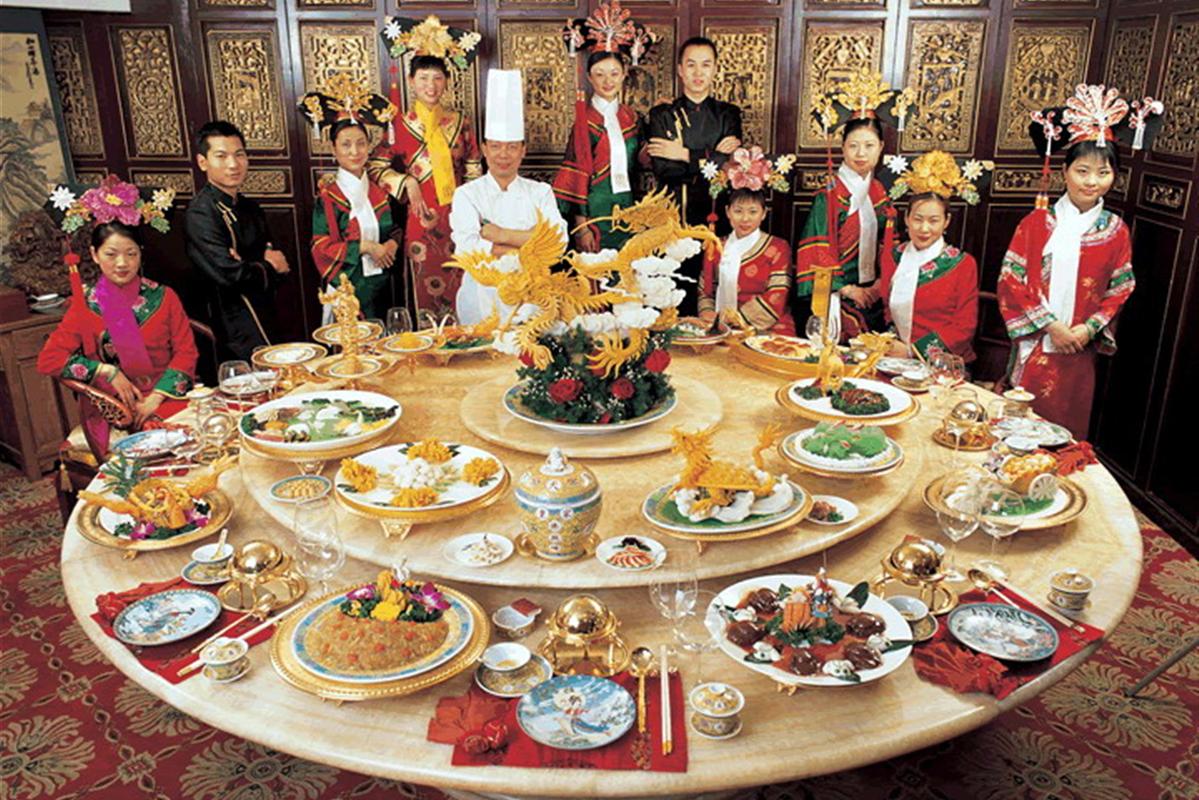 长城饭店
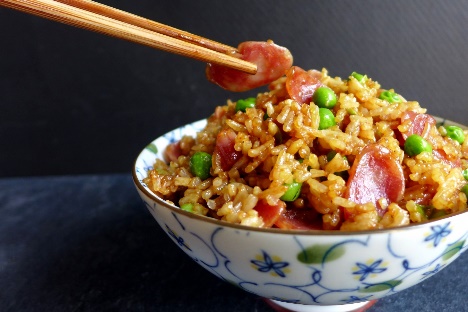 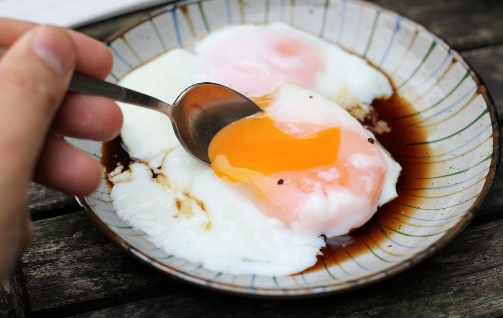 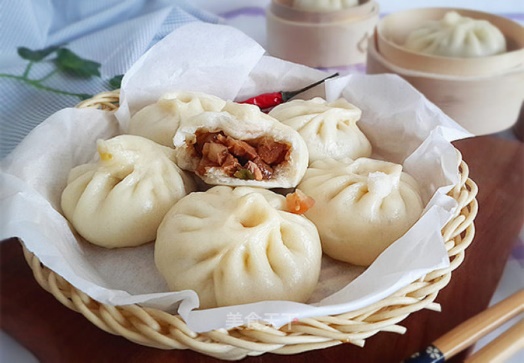 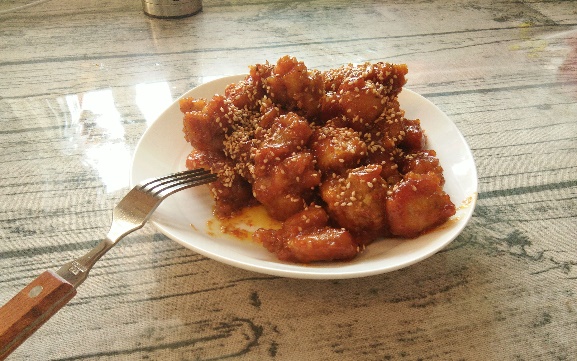 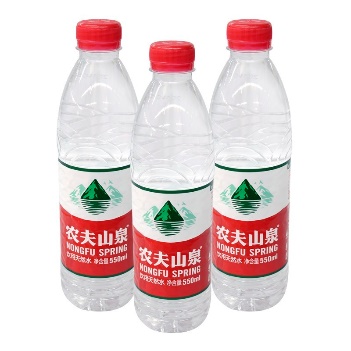 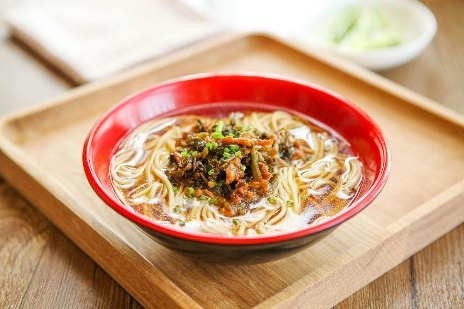 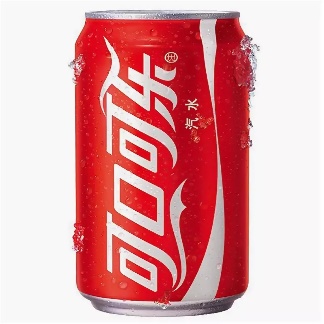 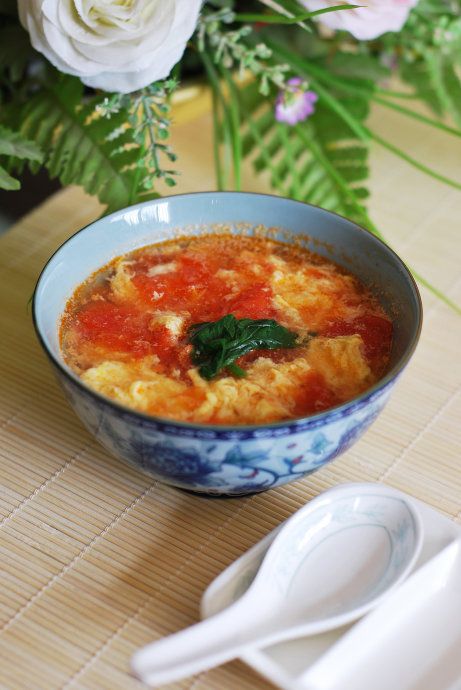 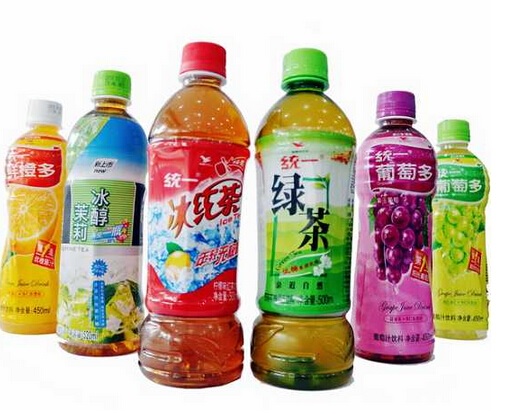 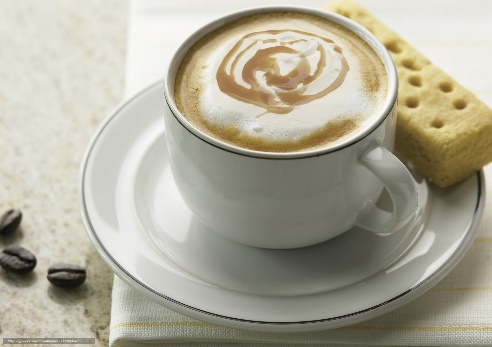 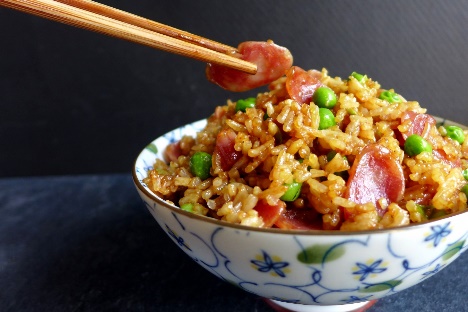 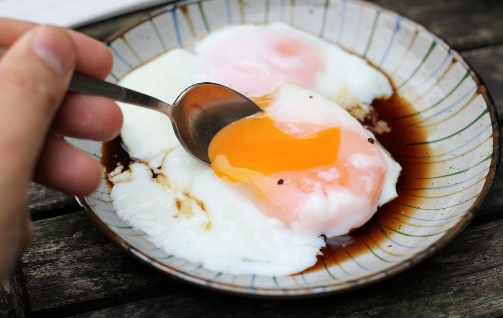 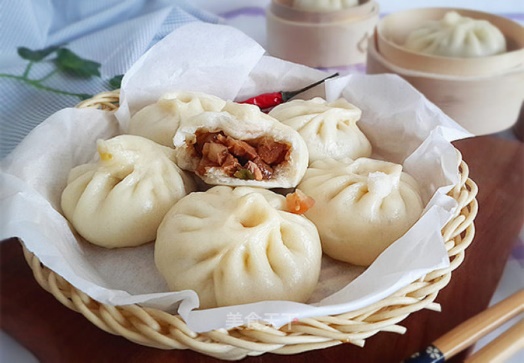 蛋炒饭
鸡蛋
饺子
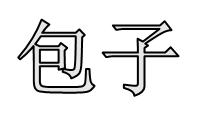 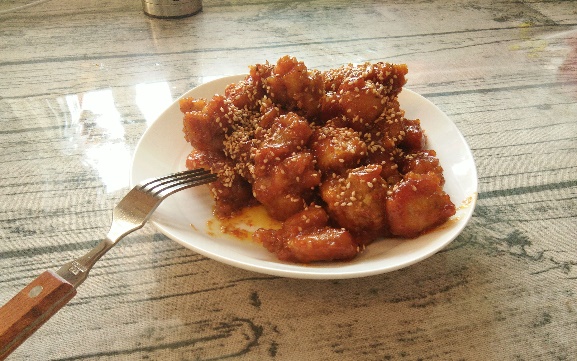 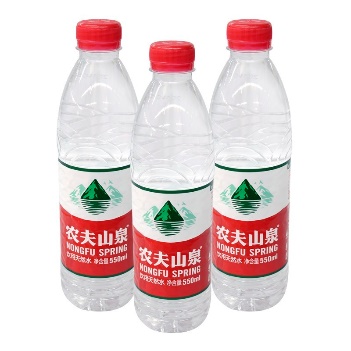 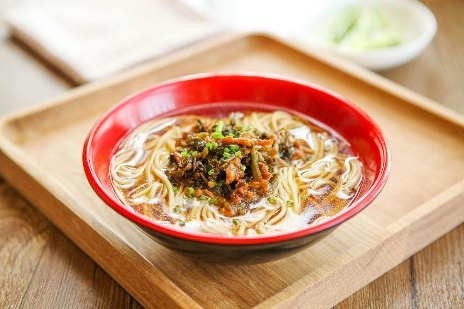 酸甜肉
面条儿
水
可乐
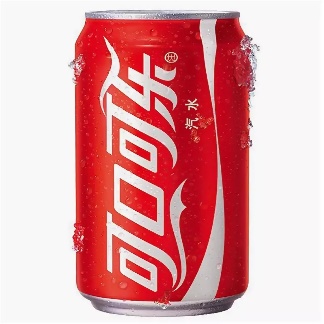 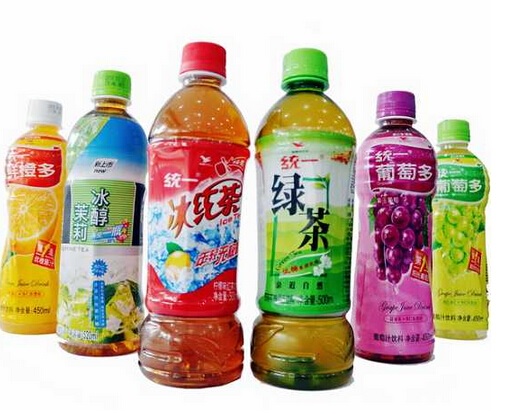 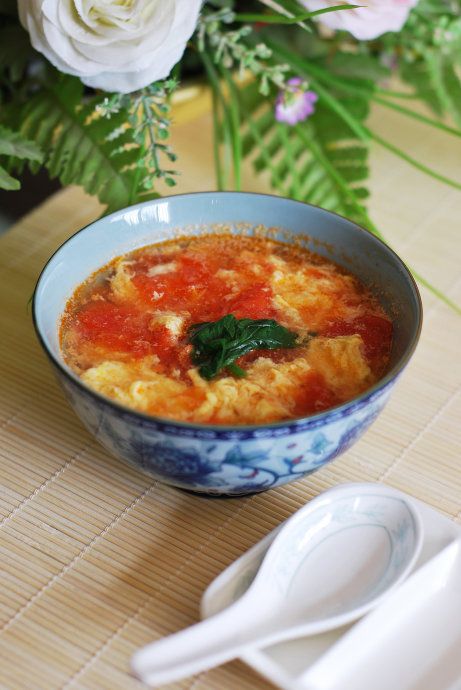 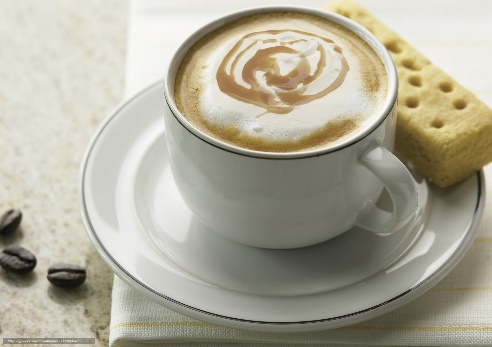 鸡蛋汤
咖啡
饮料
饺子 - jiǎozi - китайские пельмени
可乐 - kělè – кола
蛋炒饭 - dàn chǎo fàn – жаренный рис с яйцом
包子 - baozi - баоцзы
鸡蛋 – jīdàn - куриное яйцо
酸甜肉 – suāntiánròu – мясо в кисло-сладком соусе 
水 – shuǐ - вода
咖啡 – kāfēi - кофе
鸡蛋汤 - jīdàn tāng – суп с куриным яйцом
饮料 – yǐnliào - напиток
面条儿 – miàntiáor - лапша
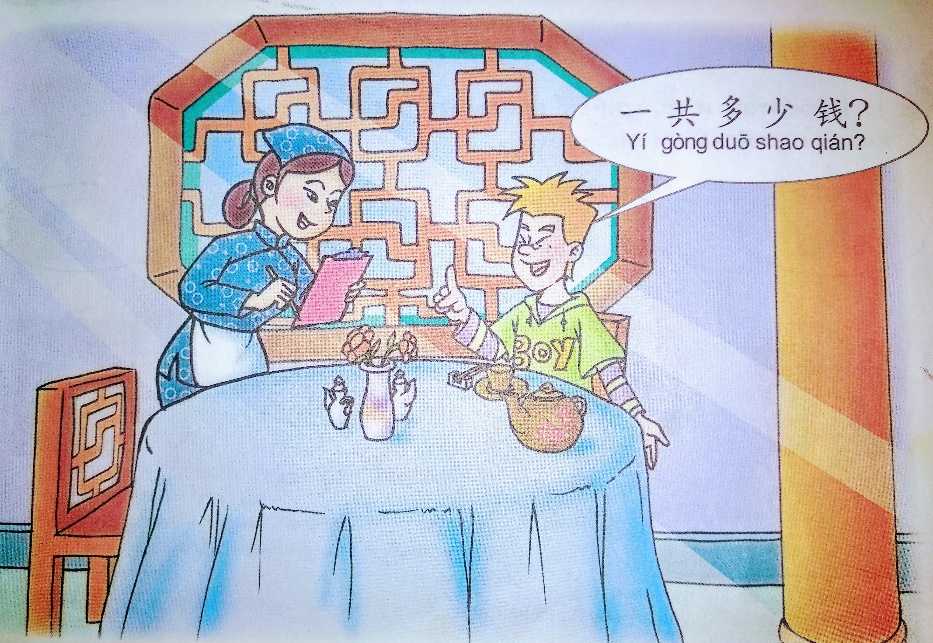 长城饭店
A: 你要什么？
B: 我要                 ，                  ， 还要                     。
A: 好的， 一共            元。
A: nǐ yào shénme？
B: wǒ yào                 ，                  ， háiyào                     。
A: hǎode， yīgòng            yuán。
现在下课！谢谢你们！再见！